Kern County water, the Delta and Sea Level Rise
Thwaites Glacier's melting could trigger an unstoppable 20-inch rise in sea level. Surprisingly warm water found on underside of Antarctica's 'Doomsday Glacier.
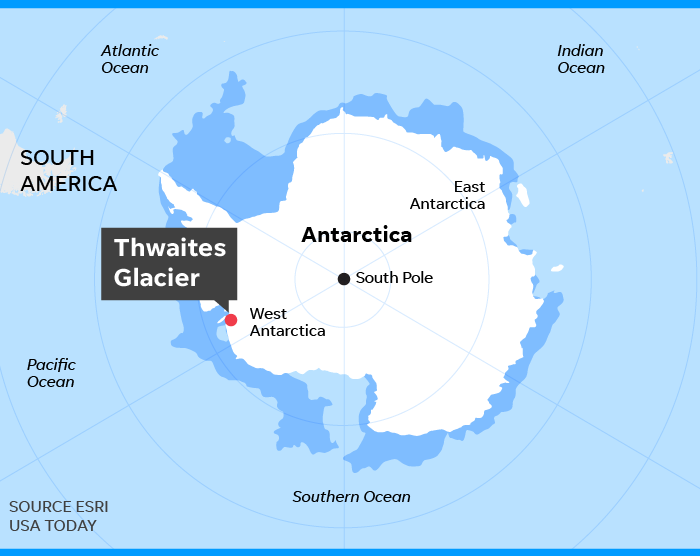 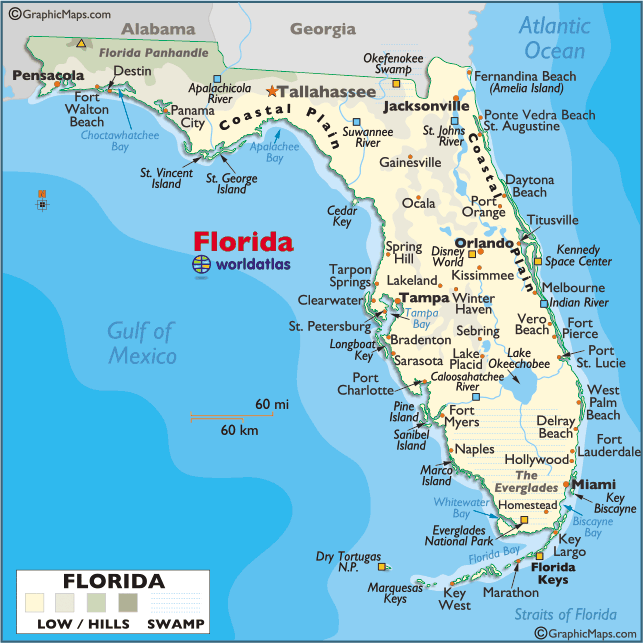 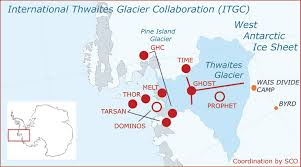 CALIFORNIA OCEAN PROTECTION COUNCIL

Low risk: 3 foot sea level rise by 2100.  
 
Medium-high risk: 7 foot sea level rise by 2100.  
 
Extreme risk aversion: 10 foot sea level rise by 2100.
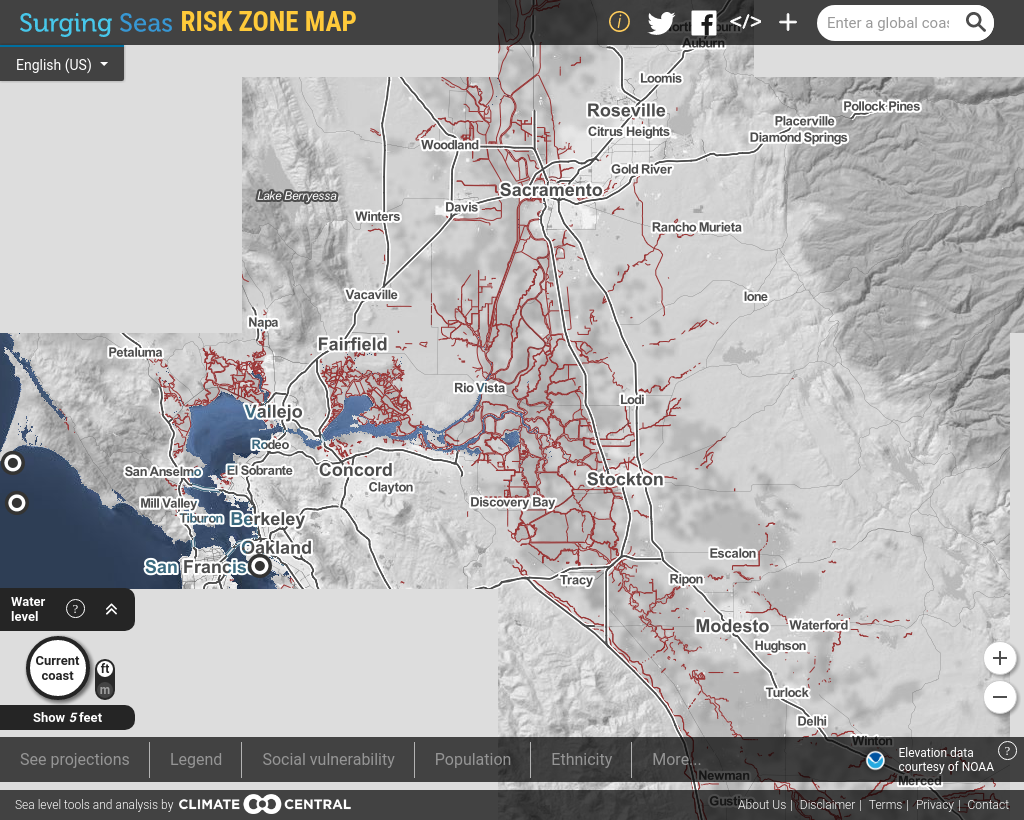 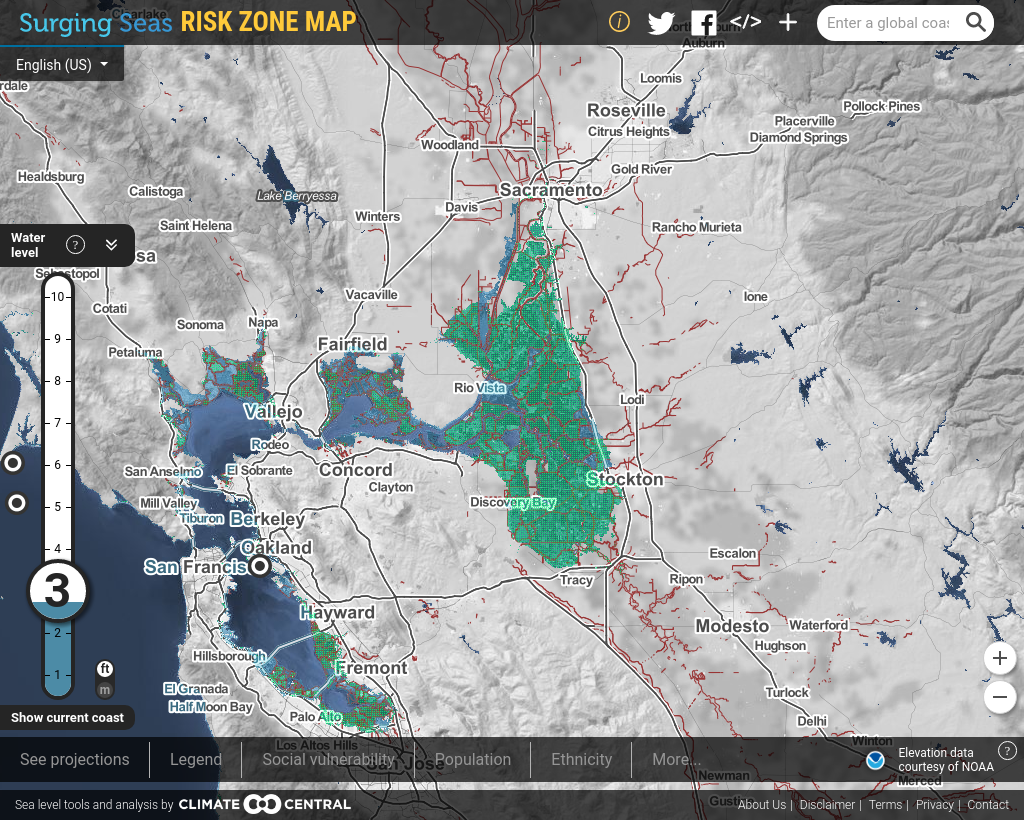 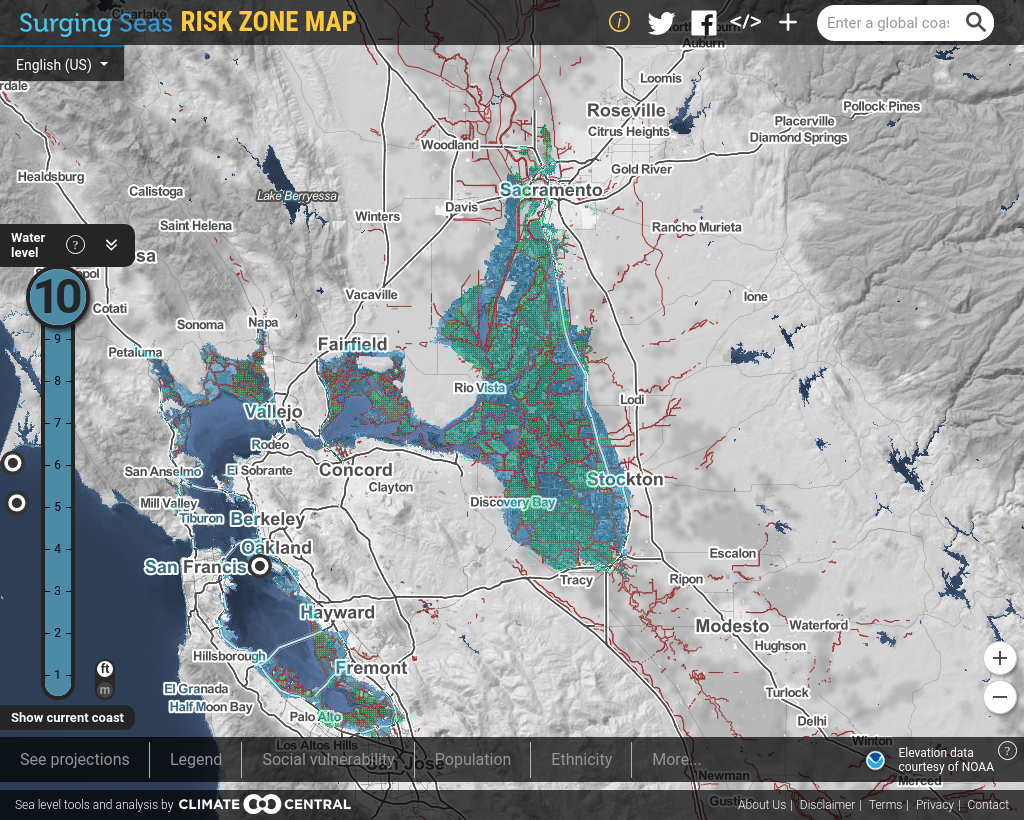 Message

Build Delta Tunnel intake to quickly allow for extension upstream to higher elevation.